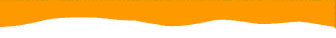 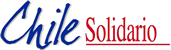 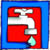 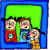 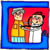 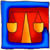 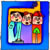 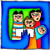 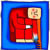 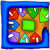 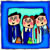 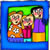 CHILE SOLIDARIOMinisterio de Planificación y CooperaciónGobierno de Chile
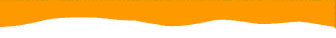 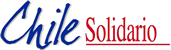 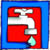 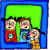 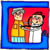 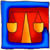 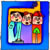 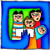 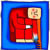 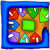 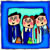 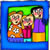 POBREZA E INDIGENCIA
Cuadro 1: Evolución de la incidencia de la pobreza 
y de la indigencia
1990-2000
(Porcentaje de la población)
38,6
40
32,6
35
27,5
30
23,2
25,7
21,7
25
20,6
23,8
20
19,9
15
17,4
16,1
14,9
10
12,9
5
8,8
7,6
5,8
5,6
5,7
0
1990
1992
1994
1996
1998
2000
Pobres no indigentes
Indigentes
Fuente: MIDEPLAN, Encuesta CASEN 1990, 1992, 1994, 1996, 1998 y 2000.
[Speaker Notes: Evolución de la superación de la pobreza y situación de la indigenca

Chile Solidario es la fusión de dos iniciativas paralelas que se estaban implementando hasta el mes de Mayo de 2002
El análisis de la situación de Protección Social en Chile, a través de estudios conjuntos del Banco Mundial y la Dirección de Presupuesto, 
La implementación Piloto, por parte del FOSIS del Programa “Puente, diseñado en el marco de la estrategia de intervención integral a favor de familias en extrema pobreza, desarrollada por MIDEPLAN.]
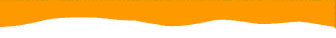 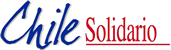 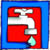 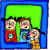 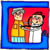 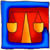 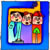 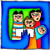 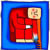 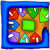 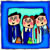 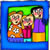 CHILE SOLIDARIO
ESTRATEGIA DE INTERVENCIÓN,DE ASISTENCIA Y PROMOCIÓN SOCIAL PARA LA EXTREMA POBREZA.
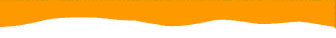 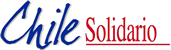 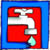 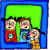 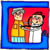 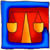 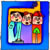 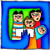 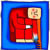 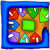 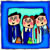 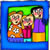 ¿QUÉ ES CHILE SOLIDARIO?
Es un Sistema de Protección Social dirigido a familias, y sus integrantes, en situación de extrema pobreza, cuyo objetivo es promover la incorporación de sus beneficiarios a las redes sociales para lograr mejores condiciones de vida.
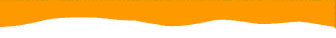 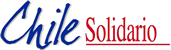 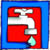 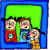 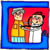 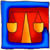 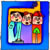 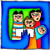 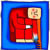 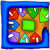 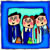 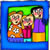 Condiciones de Sustentación del Sistema:

Voluntad Política y Rol Activo del Estado
Institucionalidad Pública y Oferta Programática adecuadas
Búsqueda Inclusión Social
Atención en el Actor Familia (Intervención Integral y Multisectorial)
Marco Regulatorio necesario (Recursos, Presupuesto, Ley Chile Solidario)
Financiamiento Estable (Reforma Tributaria)
Sistema de Información y Funcionamiento en Red
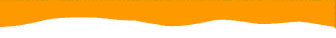 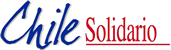 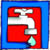 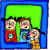 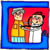 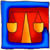 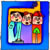 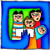 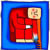 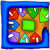 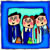 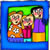 Condiciones de Sustentación del Sistema
Normativa
Ley de Presupuesto del Sector Público Año 2003 y 2004. 
Ley de Reforma Tributaria para financiamiento Plan AUGE y Chile Solidario (2003).
Ley Chile Solidario, promulgada el 14 de Mayo de 2004.
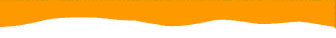 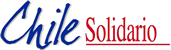 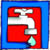 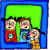 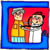 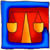 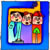 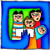 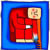 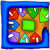 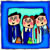 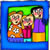 Condiciones de Sustentación del Sistema  Institucionalidad...
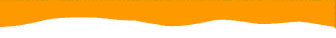 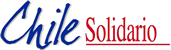 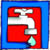 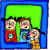 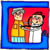 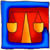 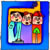 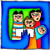 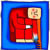 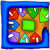 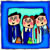 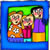 LA EXPERIENCIA DE 
CHILE SOLIDARIO
Componentes del sistema
Apoyo Psicosocial personalizado e intensivo y Aporte Solidario
Subsidios Monetarios Garantizados
Acceso Preferente a Programas de Promoción Social.
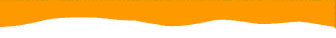 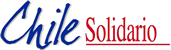 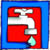 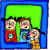 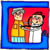 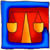 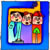 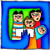 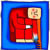 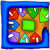 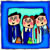 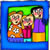 FAMILIAS CHILE SOLIDARIO
Apoyo psicosocial y aporte económico temporal
Programa Puente: entre la familia y sus derechos
subsistema temporal
Subsidios monetarios garantizados
Acceso preferente a programas de promoción social
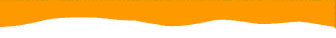 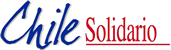 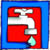 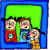 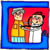 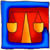 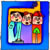 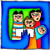 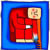 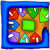 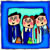 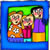 Apoyo Psicosocial personalizado e intensivo y Aporte Solidario       (Programa PUENTE de FOSIS)
Apoyo Psicosocial 

 Atención personalizada en el domicilio por parte de un Apoyo Familiar, asignado a la familia durante 24 meses,con una modalidad de contacto decreciente en el tiempo. 
La estrategia de intervención se basa en que una familia esta habilitada y en condiciones de superar su condición de extrema pobreza cuando alcanza las 53 condiciones mínimas de calidad de vida.
Estas condiciones mínimas de calidad de vida, se trabajan en siete dimensiones.
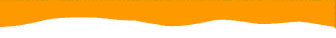 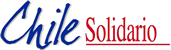 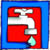 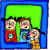 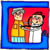 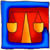 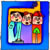 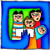 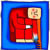 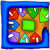 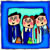 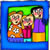 Apoyo Psicosocial personalizado e intensivo
Dimensiones 
Identificación
 Salud
 Educación
 Dinámica Familiar
 Habitabilidad
 Trabajo
 Ingresos
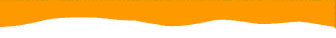 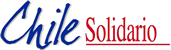 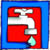 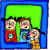 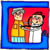 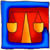 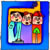 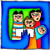 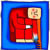 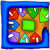 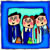 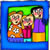 IDENTIFICACION
1: Que todos los miembros de la familia estén inscritos en el Registro Civil.
2: Que todos los miembros de la Familia tengan cédula de identidad.
3: Que la Familia tenga su Ficha CAS vigente en la Municipalidad de su domicilio. 
4: Que todos los hombres mayores de 18 años tengan su situación militar al día.
5: Que todos los miembros adultos de la Familia tengan su papel de antecedentes regularizados, cuando corresponda.
6: Que los miembros de la Familia con alguna discapacidad, la tengan certificada por el COMPIN y estén inscritos en el Registro Nacional de la Discapacidad.
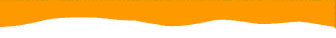 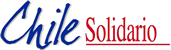 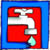 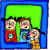 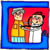 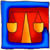 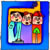 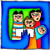 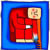 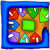 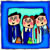 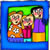 SALUD
1: Familia inscrita en el servicio de Atención Primaria de Salud
2: Que las embarazadas tengan sus controles de salud al día.
3: Que los niños/as menores de 6 años tengan sus vacunas al día.
4: Los niños/as menores de 6 años tengan sus controles de salud al día.
5: Que las mujeres de 35 años y más tengan el examen de papanicolau al día.
6: Que las mujeres que usen algún método anticonceptivo están bajo control médico.
7: Que los adultos mayores estén bajo control médico.
8: Que los miembros de la Familia que tengan alguna enfermedad crónica estén bajo control      médico.
9: Que los miembros de la familia con discapacidad susceptibles de ser rehabilitados, estén participando de algún programa de rehabilitación.
10: Que los miembros de la Familia estén informados en materia de salud y autocuidado.
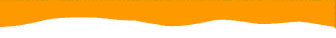 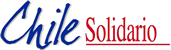 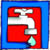 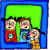 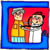 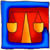 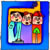 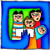 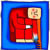 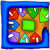 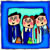 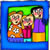 EDUCACION

1: Que las niñas y niños en edad preescolar asistan a algún programa de educación de párvulos.
2:  Que en presencia de madre trabajadora y ausencia de otro adulto que pueda hacerse cargo del cuidado, el o los niños menores se encuentren incorporados a algún sistema de cuidado infantil.
3: Que los niños hasta 15 años asistan a algún establecimiento educacional.
4: Que los niños que asistan a educación preescolar, básica o media, sean beneficiarios de los programas de asistencia escolar que corresponda.
5: Que los niños mayores de 12 años sepan leer y escribir.
6: Que los niños con discapacidad que estén en condiciones de estudiar se encuentren incorporados al sistema educacional, regular o especial.
7:  Que exista un adulto responsable de la educación del niño, acreditado como apoderado y que este en contacto regular con la escuela.
8: Que los adultos tengan una actitud positiva y responsable hacia a la educación y la escuela, reconociendo la utilidad de la participación del niño en procesos educativos formales.
9: Que los adultos sepan leer y escribir.
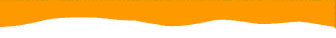 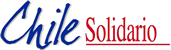 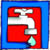 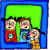 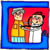 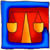 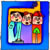 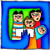 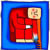 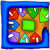 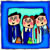 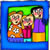 DINAMICA FAMILIAR
1: Que existan en la familia prácticas cotidianas de conversación sobre temas como hábitos, horarios y espacios para la recreación.
2: Que la familia cuente con mecanismos adecuados para enfrentar conflictos.
3: Que existan normas claras de convivencia al interior de la familia.
4: Que exista una distribución equitativa de las tareas del hogar (entre todos los miembros de la familia, independiente del sexo de sus miembros y de acuerdo a la edad de cada uno de ellos.)
5: Que la familia conozca los recursos comunitarios y los programas de desarrollo disponibles en la red local (clubes deportivos, centros comunitarios, organizaciones de la comunidad).
6: Que en caso que exista violencia intrafamiliar, las personas involucradas directamente en esta situación estén incorporadas a algún programa de apoyo (al menos conocen las alternativas y se encuentran en proceso de integrarse)
7: Que la familia que tiene un niño interno en algún sistema de protección, lo visite regularmente.
8: Que la familia que tiene algún joven privado de libertad, lo apoye y colabore en el programa de rehabilitación.
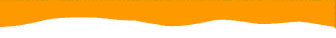 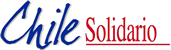 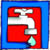 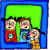 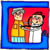 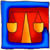 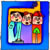 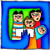 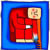 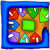 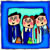 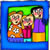 TRABAJO
1: Que al menos un miembro adulto de la familia trabaje en forma regular y tenga una remuneración estable.
2: Que ningún niño menor de 15 años abandone sus estudios por trabajar.
3: Que las personas que se encuentren desocupadas estén inscritas en la Oficina Municipal de Información laboral (OMIL).
INGRESO
1: Que los miembros de las familias que tengan derecho a SUF (subsidio único familiar), lo obtengan. (al menos postulando)
2: Que los miembros de la familia que tengan derecho a Asignación familiar, la obtengan.
3: Que los miembros de la familia que tengan derecho a PASIS (pensión asistencial) la obtengan (al menos postulando)
4: Que la familia cuente con ingresos superiores a la línea de la indigencia.
5: Que la familia cuente con un presupuesto organizado en función de sus recursos y necesidades prioritarias.
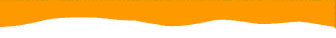 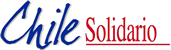 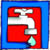 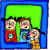 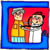 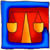 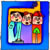 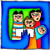 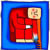 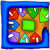 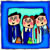 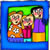 DIMENSION HABITABILIDAD
1: Que la familia tenga su situación habitacional clara en relación a su tenencia del sitio y la vivienda en que habitan.
2: Si la familia quiere postular a la vivienda, que se encuentre postulando.
3: Que cuenten con agua no contaminada 
4: Que cuenten con un sistema de energía adecuado.
5: Que cuenten con un sistema de eliminación de excretas adecuado.
6: Que la casa no se llueva, no se inunde y este bien sellada.
7: Que la vivienda cuente al menos con dos piezas habitables.
8: Que cada miembro de la familia tenga su cama con equipamiento básico (sábanas, frazadas, almohadas)
9: Que cuenten con equipamiento básico para la alimentación de los miembros de la familia (batería de cocina, vajilla y cubiertos para todos los miembros de la familia)
10: Que dispongan de un sistema adecuado de eliminación de basura.
11: Que el entorno de la vivienda este libre de contaminación.
12: Que la familia acceda al subsidio de pago al consumo de agua potable, si corresponde.
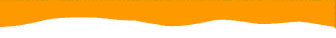 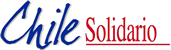 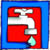 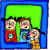 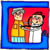 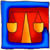 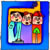 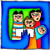 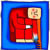 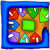 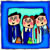 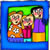 Aporte Solidario
Apoyo monetario decreciente por 24 meses, ligado a la firma y  cumplimiento del Documento de Compromiso suscrito voluntariamente por la familia. 
1º Semestre:     $ 10.500 mensual   (US$ 17,00)
2º Semestre:     $   8.000 mensual   (US$ 13,00)
3º Semestre:     $   5.500 mensual   (US$ 9,00)
4º Semestre:     $   3.500 mensual   (US$ 6,00).
[Speaker Notes: Con el bono decreciente se evita la dependencia familiar del bono y “el clientelismo”, reforzando la generación de ingresos autónomos por parte de la familia.  El bono, es un estímulo o apoyo, mientras se genera mayor autonomía)]
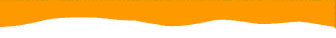 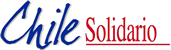 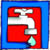 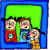 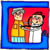 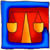 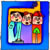 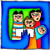 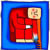 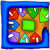 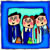 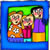 Subsidios Monetarios Garantizados
Se garantiza las prestaciones monetarias tradicionales a las familias que se integran al Sistema Chile Solidario
A saber:
Subsidio Unico Familiar (SUF) a menores de 18 años, sujeto a atención escolar.  
Pensión Asistencial (PASIS) de Vejez o Invalidez.
Subsidio al Consumo de Agua Potable (SAP) al 100% de 15 m3 de consumo, al entrar en vigencia la Ley.
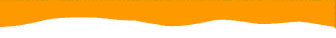 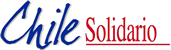 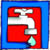 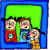 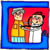 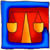 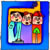 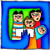 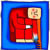 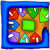 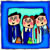 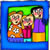 Acceso Preferente a Programas de Promoción Social.
Se distingue: 	Con transferencia de Recursos
			Sin transferencia de Recursos

Con transferencia de Recursos:
Fondo de Solidaridad e Inversión Social, FOSIS.Programa Puente y Apoyo al Empleo)
FONASA,Programa de Salud Chile Solidario
FONADIS, Ayudas Técnicas para discapacidad
Subsecretaría del Trabajo,Bonificación a la Contratación de Mano de Obra
SERNAM / PRODEMU (Programa Nacional para Trabajadoras de Casa Particular, Programa Nacional de Apoyo a la Dimensión de Dinámica Familiar)
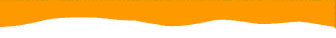 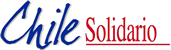 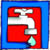 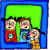 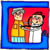 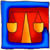 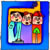 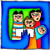 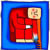 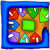 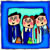 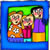 Acceso Preferente a Programas de Promoción Social


Ministerio de Educación:Subvención Educacional Pro-Retención; 
	Programa de Educación Pre- básica; Programa Liceo para todos
Mineduc – Integra:Jardines Infantiles, Jardín comunitario rural,  y extensión horaria
JUNAEB: Programa de Salud Oral; 	Programa Conozca su Hijo.
Servicio de Registro Civil e Identificación:Cofinanciamiento de Cédula de Identidad)
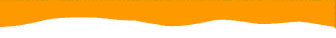 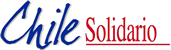 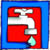 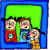 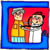 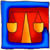 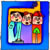 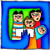 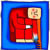 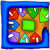 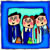 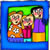 Sin transferencia de Recursos
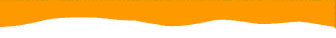 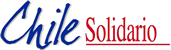 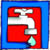 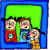 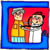 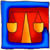 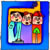 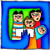 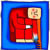 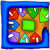 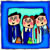 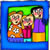 Algunos Logros (cifras a Septiembre 2004)
SE HA CONTACTADO A 140.000 FAMILIAS, 65% DEL TOTAL DEL SISTEMA.  
2.400 APOYOS FAMILIARES 
SE TRABAJA EN 332 COMUNAS
Nos hemos encontrado con miembros de familias que no existían para nuestro país. Hoy, el 70% % de los no inscritos  están registrados como chilenos y  21.900 familias cuentan con carnet de identidad para cada uno de sus integrantes.
2.149 familias han certificado algún miembro con discapacidad
3.496 familias que tienen hombres mayores de 18 años han regularizado su situación militar lo que facilitará su acceso al empleo, lo que también sucederá para las 2. 893 familias cuyos adultos debían regularizar sus antecedentes y ya lo han hecho.
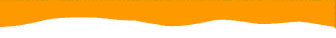 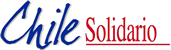 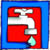 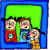 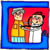 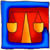 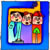 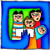 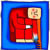 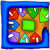 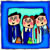 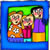 Nos encontramos con familias que ni siquiera estaban inscritas en el consultorio. De ellas  hoy, 5.868 se han inscrito en su Servicio de Atención Primaria de Salud.  En 16.588 familias las  mujeres mayores de 35 años hoy tienen su examen de Papanicolau al día. 1.481familias han recibido algún tipo de rehabilitaciónUn factor clave para la igualdad de oportunidades es el acceso temprano al sistema educacional. 4.394 familias con hijos en edad preescolar han podido incorporar a sus niños, al nivel de educación pre-básica. 7.986 familias con adultos analfabetos han cambiado su vida y su destino, aprendiendo a leer y escribir
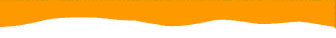 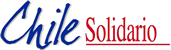 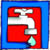 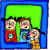 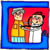 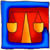 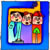 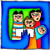 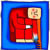 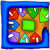 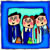 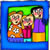 La relación y convivencia de 7.553 familias ha cambiado, con nuevas prácticas de conversación entre ellos.
2.726 familias con problemas de violencia intrafamiliar están hoy participando en programas de apoyo.  
Sin un trabajo digno, resulta imposible superar la indigencia. 21.079 familias en las que todos sus integrantes adultos se encontraban desocupados, ahora cuentan con un pequeño negocio o un empleo para al menos uno de sus integrantes. 
En 3.511 familias que tienen niños menores de 15 años, éstos han  retomado sus estudios y dejado de trabajar. 
En 20.928 familias con desocupados, ellos están ahora inscritos en la Oficina Municipal de Información laboral (OMIL).
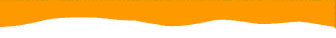 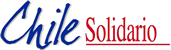 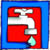 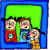 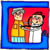 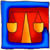 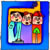 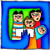 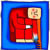 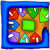 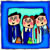 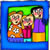 Los ingresos de muchas familias de Chile Solidario han ido mejorando, ante todo en base a su propio esfuerzo pero también accediendo a beneficios monetarios y subsidios a los cuales tienen derecho. Los miembros de 7.058 familias que cumplen  los requisitos necesarios se encuentran hoy postulando al Subsidio Único Familiar. 1.766 adultos mayores de 65 años sin previsión, se encuentran hoy postulando a Pensiones Asistenciales (PASIS). 
14.054 familias están ahorrando y han postulado a un programa de vivienda social.  
20.082 familias han reparado sus viviendas que antes se llovían y penetraba el frío y  viento por sus paredes.
 15.115 familias hoy cuentan con una cama para cada uno de sus miembros, superando su situación de hacinamiento, con un colchón, frazadas, sábanas y almohada propia.
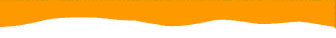 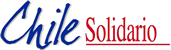 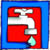 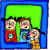 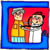 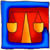 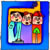 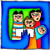 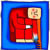 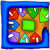 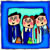 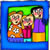 POBREZA E INDIGENCIA
Cuadro 1: Evolución de la incidencia de la pobreza 
y de la indigencia
1990-2000
(Porcentaje de la población)
38,6
40
32,6
35
27,5
30
23,2
25,7
21,7
25
20,6
18,8
23,8
20
19,9
15
17,4
16,1
14,1
14,9
10
12,9
5
8,8
7,6
4,7
5,8
5,6
5,7
0
2003
1990
1992
1994
1996
1998
2000
Pobres no indigentes
Indigentes
Fuente: MIDEPLAN, Encuesta CASEN 1990, 1992, 1994, 1996, 1998 y 2000.
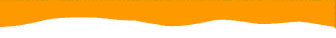 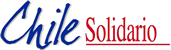 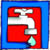 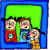 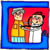 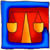 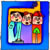 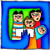 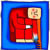 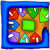 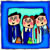 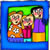 RESULTADOS ESPERADOS AL 2005
Completa Institucionalización y operación el Sistema.
  Contar con un registro único de personas (familias) insertas en el Sistema y, de personas (pobres no indigentes) que reciben prestaciones monetarias del Estado (SIIS).
  Superación de la condición de indigencia para los Adultos mayores de 65 años que viven solos, a través de la asignación de una Pensión Asistencial de Vejez (PASIS).
  225.073 familias atendidas integralmente por el Sistema.